NEXT-GEN GROUND SEGMENT
coming soon….
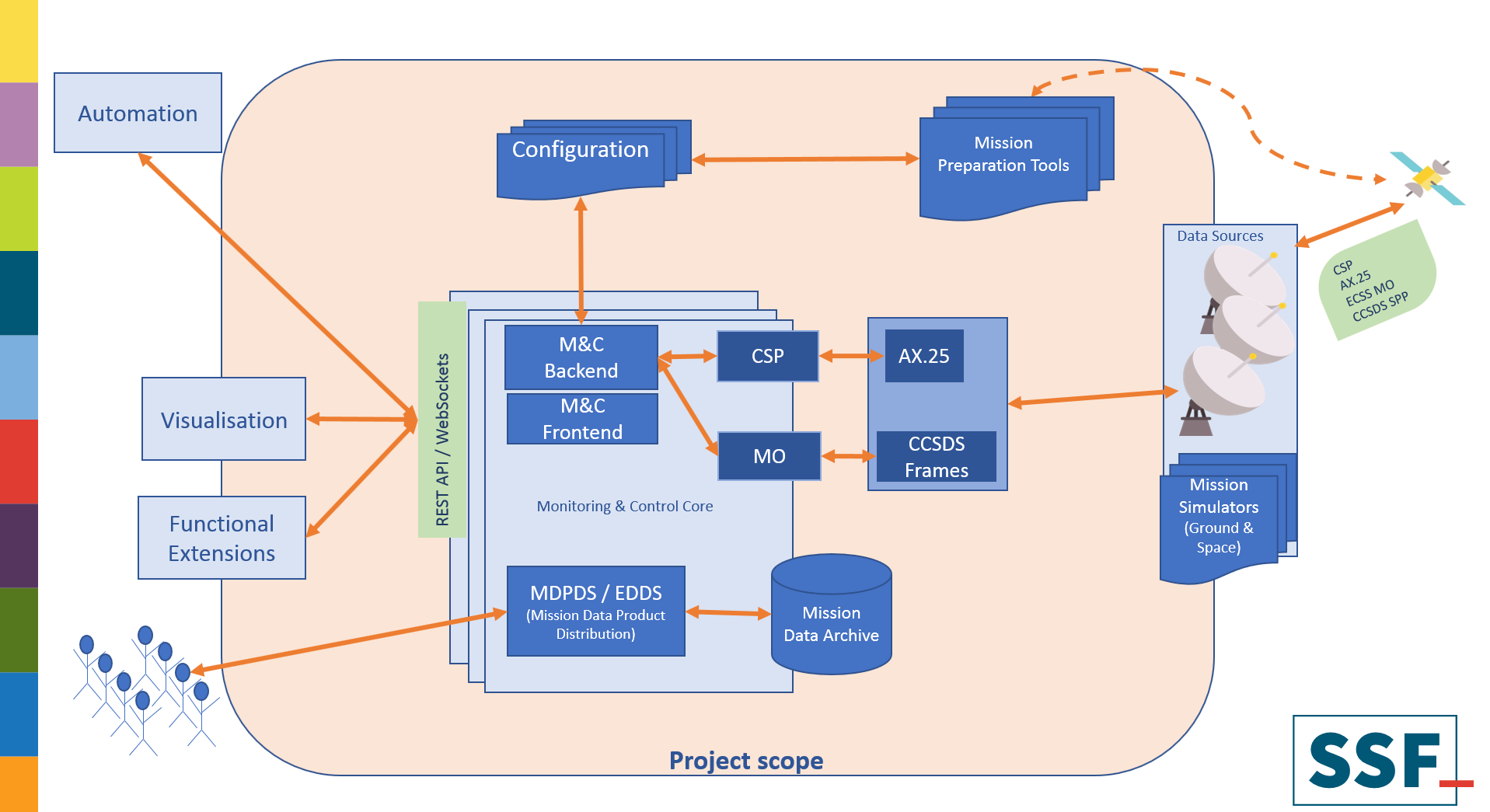 [Speaker Notes: GS application infrastructure
Do wee need another MCS? Bringing knowledge, listen to community, cooperate with UWB VZLUSAT-1
Basic building blocks on picture,
Why different 
We customize ESA existing application for cubesat operation needs
Will provide modern interfaces 
From the beginning -> CSP, MO but more rolled out in later phases
First natively MO (OPS-SAT)
Functional extensions – inspiration from yesterday -> initial tracking after orbit insertion]
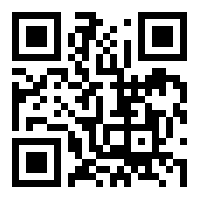 Thank you
http://www.spacesystems.cz